IV	Introduction to Gesture Theory of Performance

(We Feb 14)
IV.1 Summary of Classical Performance Theory
I	 INTRODUCTION
I.2 	 Short History
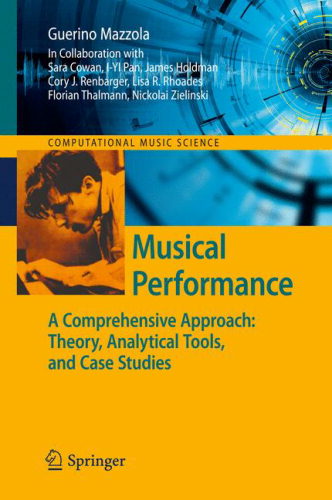 2011
Danuser et al., p. 320 (1992):
At present, we have no comprehensivetheory of performance.
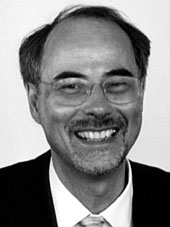 Hermann Danuser
Two histories of performance and its theory:
 musicological/philosophical
 practical/empirical

Although they go back to 18th Century, they have had little if any points of contact until2nd half of the 20th Century.
History 1: musicological/philosophical(Danuser et al.)
He discusses the transition from traditional rhetorically oriented performance rules (German "Vortragslehre" for "rendition")  to a performance theory that also takes into account the specific structure and semantics of a given work and aims at its expression/communication via rhetorical means. It testifies the transition from the aesthetics of affect and effectto aesthetics of works around 1800 (Danuser p.272). Tosi, Agricola, Quantz, C. Ph. E. Bach, L. Mozart are all systematic pedagogical works, not theoretical ones.
Five rules of rhetorics:
 inventio (the arguments)
 dispositio (the articulation)
 elocutio (the communicative wording of thoughts)
 memoria (memory for performance)
 pronuntiatio/actio (the actual physical performance)

Start: Nikolaus Listenius: Musica...(1537) science of right singing

Parallel to Vasari‘s invention of central perspective (Individual!)

Claudio Monteverdi, 1600: general categories of affect
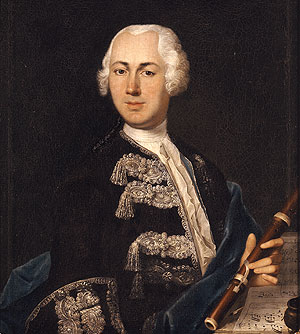 Johann Joachim Quantz (1697-1773) Versuch einer Anweisung die Flöte traversière zu spielen 1752
Carl Philipp Emanuel Bach (1714-1788) Versuch über die wahre Art das Clavier zu spielen 1753
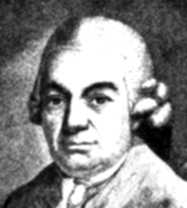 Leopold Mozart (1719-1787) Versuch einer gründlichen Violinschule 1756
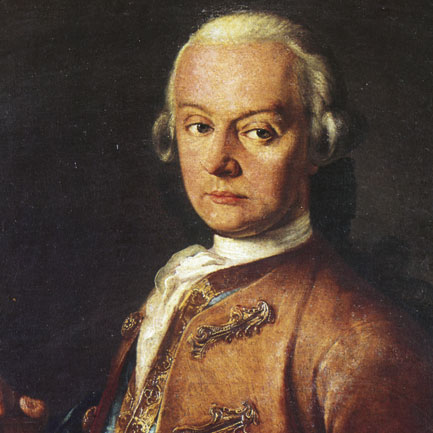 pedagogical works
Daniel Gottlob Türk (1750-1813) Klavierschule 1789: Scientific remarks; the book is not only for students, but also for researchers.
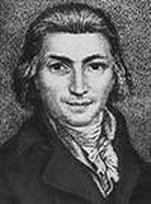 Georg Wilhelm Friedrich Hegel (1770-1831) Aesthetik 1835 (posthum): Reproduction vs. creative production. Performance as a recreation of the improvisational origin/root (cf. Adorno!). Transforming composer‘s inside to outside.
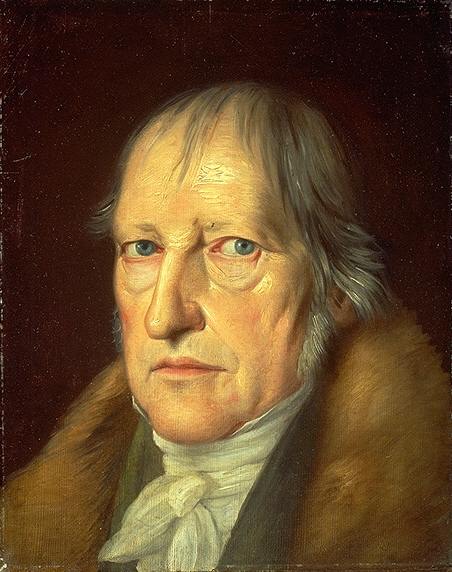 August Leopold Crelle (1780-1855) Einiges über musicalischen Ausdruck und Vortrag 1823: Performance is the exact expression of a work‘s contents, as a whole and in parts. And as an expression of the individual „autonomous“ character of the work (Beethoven, autonomous music).
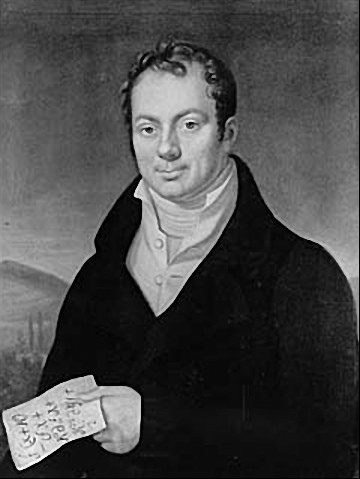 first theoretical directions
Carl Czerny (1791-1857) Klavierschule 1840: The interpreter creates the language character of music, adds meaning by his/her shaping.
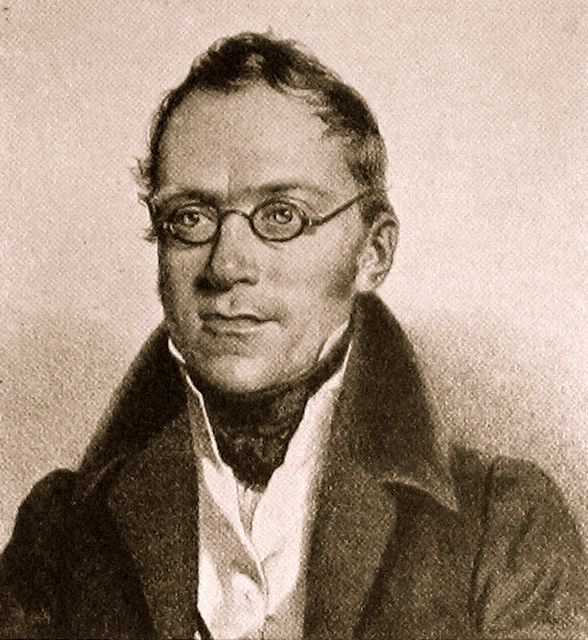 Arnold Schoenberg (1874-1951) Theory of Performance 1923-31: „Is performance necessary? Not the author, but the audience only needs it. (...) Instead of examining what performance does to musical ideas, the problem should be ‚What notation does do to musical performances‘. Imperfection of notation causes problems of performances and causes the necessity of interpretation.“
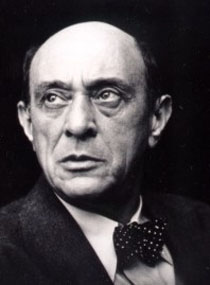 Gustav Schilling (1805-1880) Musikalische Dynamik oder die Lehre vom Vortrage in der Musik 1843: From general to particular, follows Hegel's systematization principles. Performance has to follow the three principles of
	objectivity = reference to a completed composition when transforming it into „real life“
	ideality = role of performer in the identification with the composition's ideas/contents
	totality = capturing the totality of the ideas as expressed in the score's symbols.
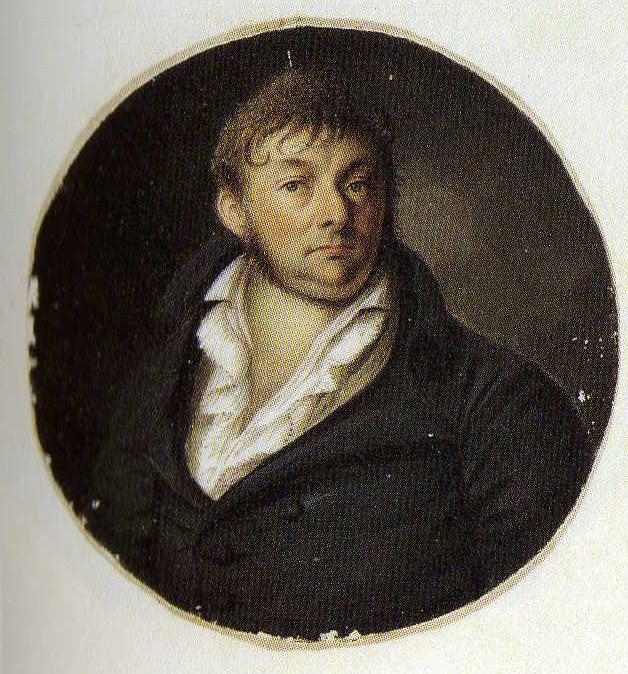 more theoretical directions
Heinrich Schenker (1867-1935) Die Kunst des Vortrags (unpublished): Schenker argues for a performance as an expression of analytical facts (analytical performance in Adorno's language).
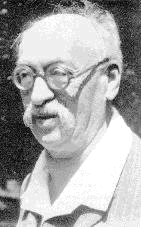 Hugo Riemann (1849-1919) Der Ausdruck in der Musik 1884: „The concept of musical expression is directly understandable as the clear expression of musical thoughts, the plastic emergence of motifs and themes, the clarity of the whole structure of the work of art.“ He declares explicit rules of dynamics to shape melodies and harmonic modulations.
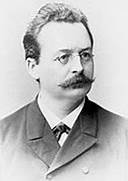 towards analytical performance
Theodor Wiesengrund Adorno (1905-1980) Der getreue Korrepetitor 1963: Discusses works of new music (Webern, Schoenberg, Berg). What does not descend, at least in models, to the single note and the single rest is non-binding as interpretive instruction. Adorno/Walter Benjamin: Micrological procedure.
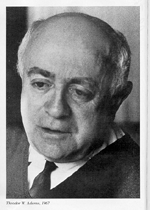 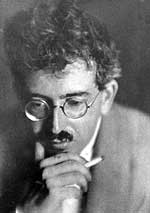 Danuser (p. 301):
defines „Interpretationsanalyse“ (performance analysis) as the translation of structural and formal insights (on the conceptual level = semiotic) into performative shaping. 
The rhetorical theory (Vortragslehre) just applied general rules of rhetorics, such as pronuntiatio, to special works, whereas performance analysis fully recognizes the specific work and expresses its contents in the shaping of performance This became a necessity by Beethoven's works.
History 2: practical/empirical (Reinhard Kopiez in Helga de la Motte‘s Book)
He discusses historical aspects of empirical „performance research“.He refers to Nikolaus Listenius‘ treatise Musica (1537) as one of the first speaking of „music as the science of good and correct singing“.
This is parallel to the invention of central perspective in painting, defining the relevance of the (human) individual position as opposed to the Medieval idea of a world „sub specie aeternitatis“, following eternal/divine laws as set up in Pythagorean music philosophy (tetractys).
Kopiez stresses the increasing role of the performer as opposed to the composer, mentioning Quantz etc., Liszt‘s treatise Zur Stellung der Künstler (1835), where he equals composer, instrumental teacher, and performer as three variants of artistic personalities.
The performance research here described is a purely empirical topic, where machines are discussed to analyze and/or synthesize performances, mainly for keyboards.
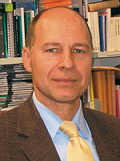 1745: Construction plans for measuring key movements in cembalo. Precursor of piano rolls, mainly for improvisation. J. Hohlfeld's Fantasiermaschine 1753 presented to Berlin Academy of Sciences. Uses pencils on paper, 3.45 m for 6.5 minutes. C. Ph. E. Bach tested and approved. The only sample was burnt in a fire at the Academy. We however have a sample built by Jean-Joseph Merlin (1735-1803) in London 1780. Called Klavier-Cembalo
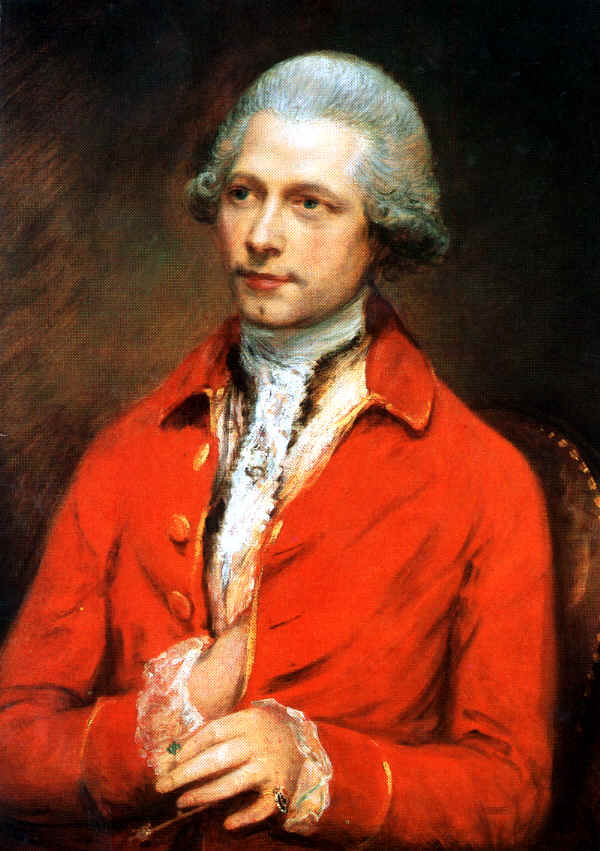 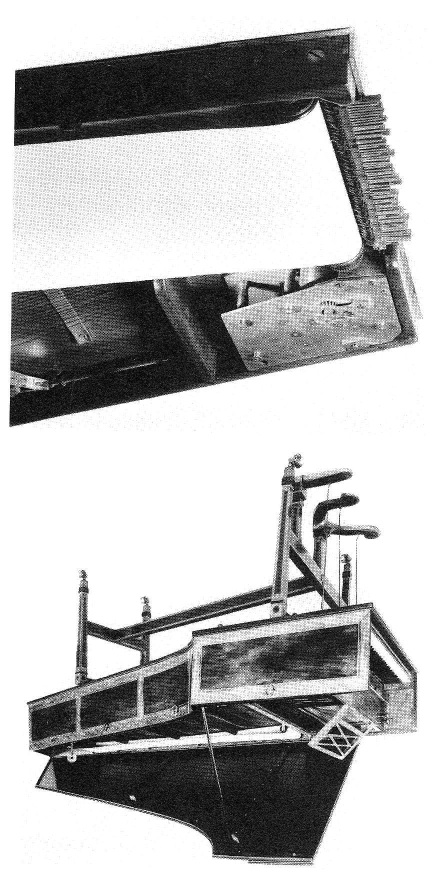 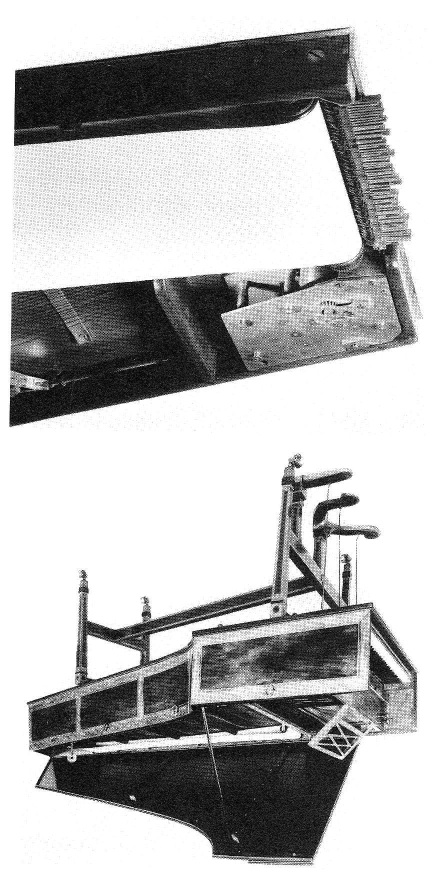 1895 Alfred Binet (1857-1911) and Jules Courtier built machine with rubber air tubes measuring loudness and onset (1msec resolution), not pitch.
From recording it results that faster performance makes more irregular and legato.
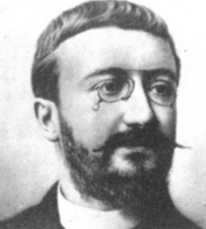 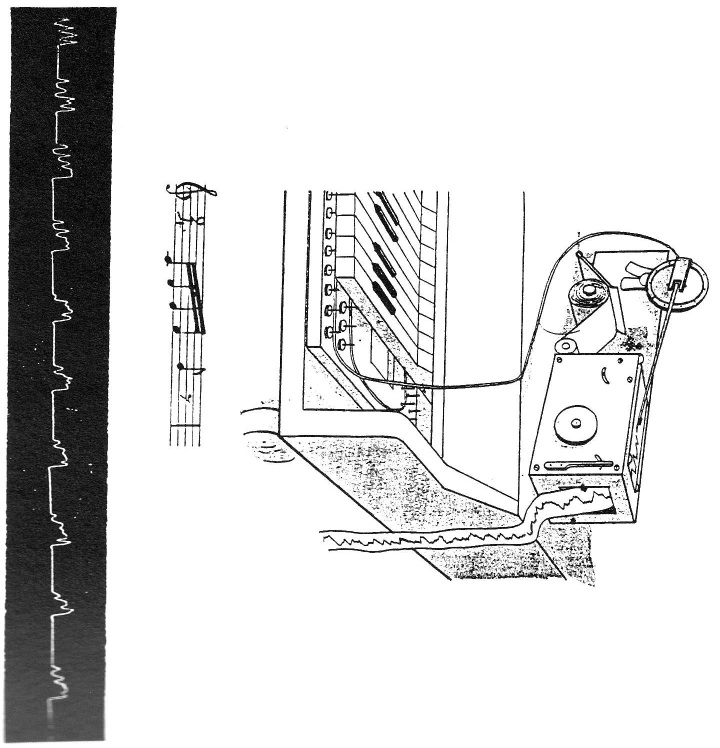 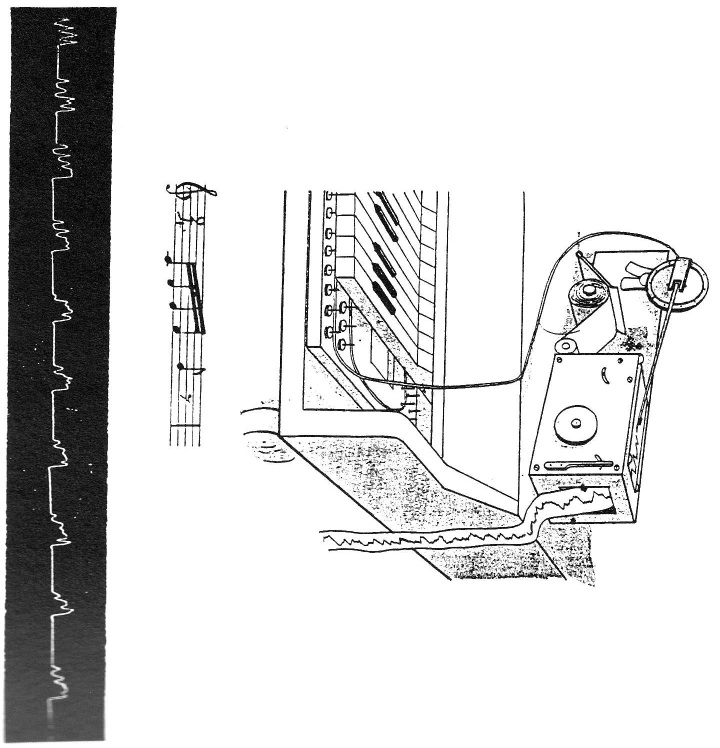 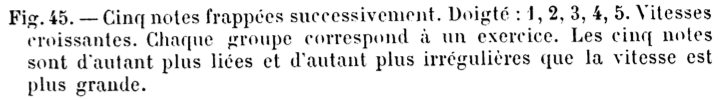 1932 Carl Seashore's (1866-1949, translation of the Swedish surname Sjöstrand) Iowa Piano Camera, records photo film of events. 
First results on agogics (resolution 10msec) and relative note dynamics (measured black block lengths from velocity of passing light J through window F onto film D) in chords.
Graphics proves agogical consistency of renditions.
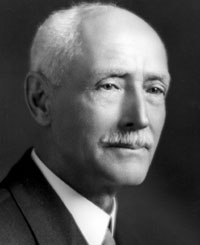 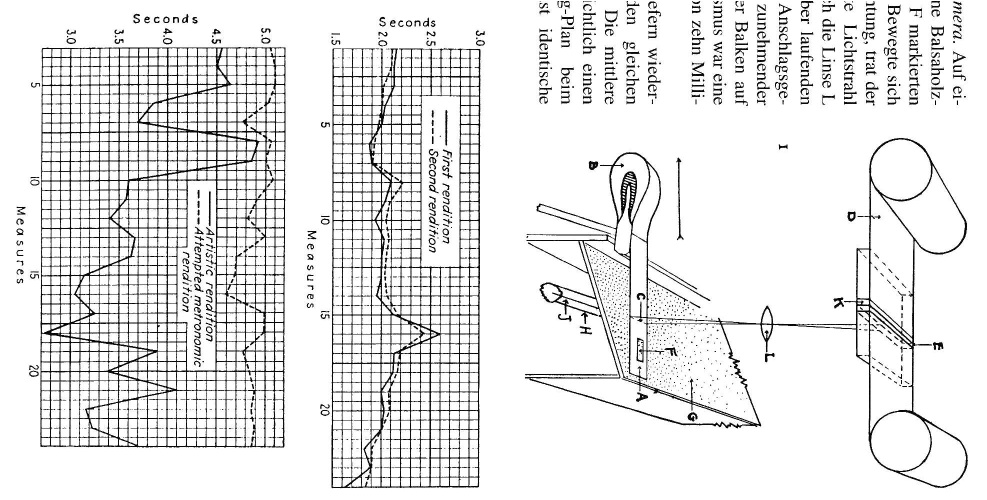 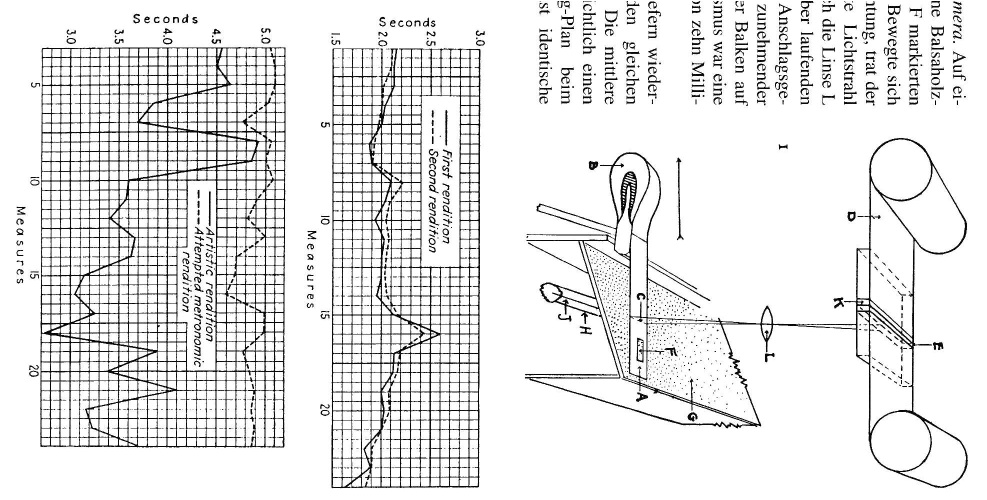 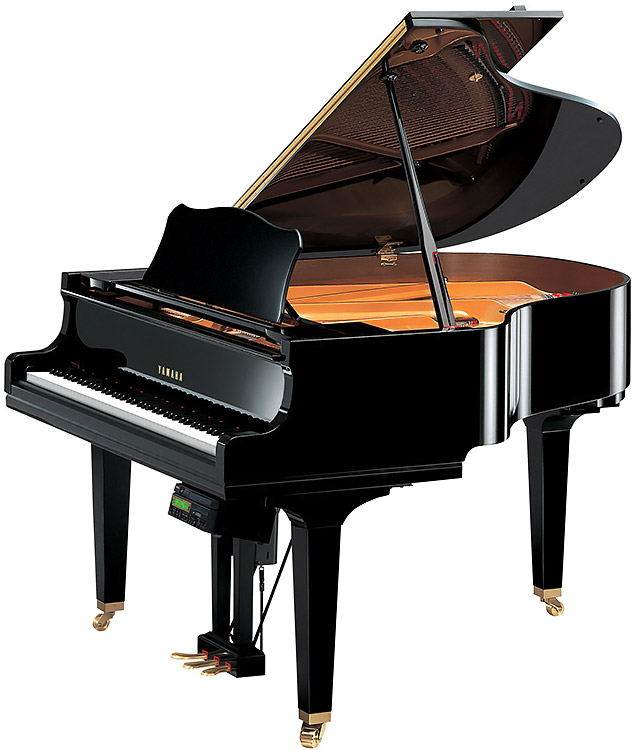 Yamaha Disklavier
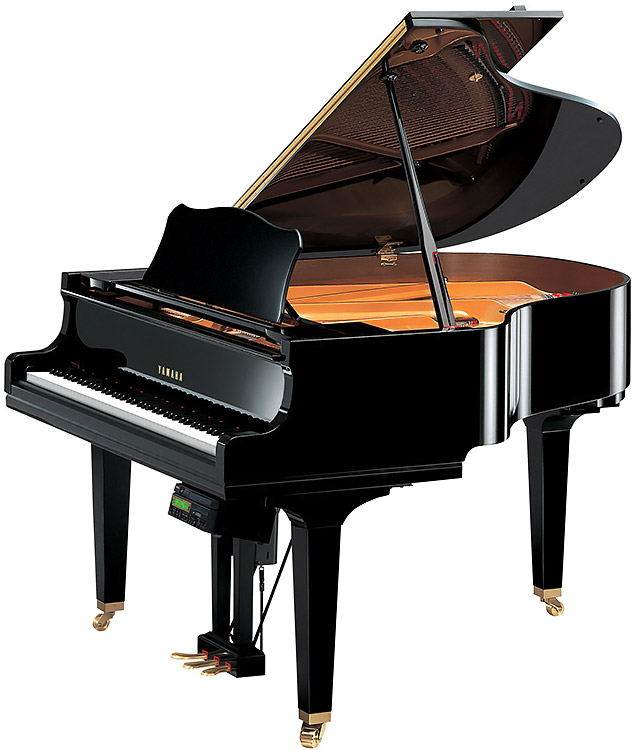 1974 SYVAR project of Erling Bløndal Bengtsson and Alf Gabrielsson (and Shaffer 1980). Shaffer constructed optoelectronic machine feeding a computer. Precursor of Disklavier.
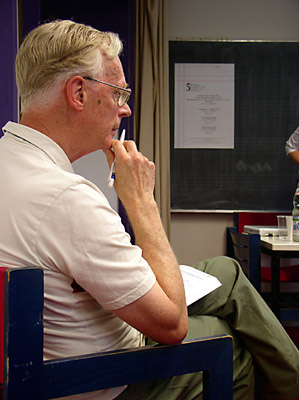 In 1983 with MIDI, the recording of performance became general standard, although C. Wagner (1974) had already experimented with such divices with accurateness of 1msec.
time
pitch
The analysis of piano rolls with prominent historical recordings between the late 19th and early 20th Century by nearly all important pianists. Piano rolls are not precise in dynamics and timing. More „simulation“ than „imitation“. 
 Based upon this data, R. Seipp (1988) could prove that agogics are systematic rather than random (A-flat major polonaise by Chopin). 
 H. Gottschewski (1992) has measured a great deal of piano rolls and found rules of agogics.
 Presently, there are MIDI readers for piano rolls by H. Mohr, Z. Jánosy & J. Mácsai (1994). Dynamics is still an imprecise information from these piano rolls.
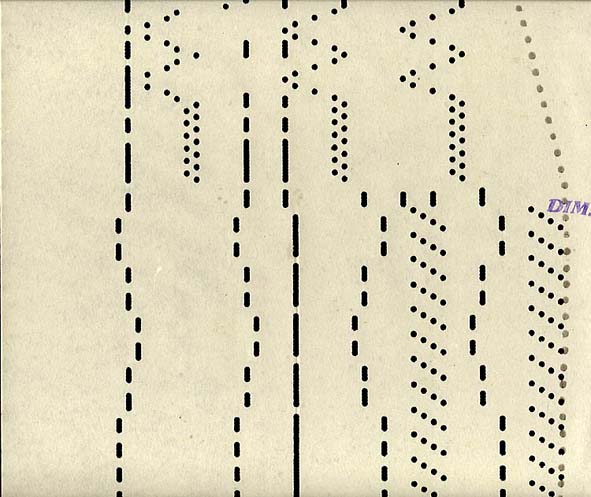 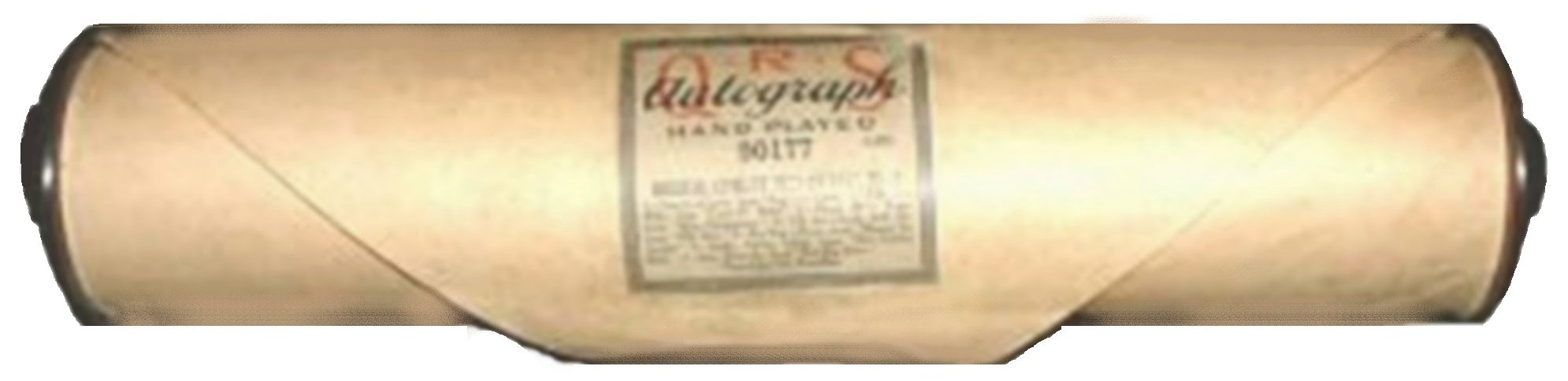 Analysis of LPs and CDs. The so-called „comparative interpretation/performance research“ has a long tradition. 
 W. Heinitz (1926) compared timings from  Wagner's Meistersinger, 
 A. Kalix (1934) compared 10 recordings of Weber's Freischütz ouverture,  comparing performance with score to find out about "musical romanticism". 
 Different compositions, e.g. op.106 Hammerklavier, have been analyzed from LPs.
 Also Bruno Repp (1989, 1992,...) analyzed recordings using FFT for precise onset  calculations.
 In August 2008, Peter Neubäcker has published a software Melodyne capable of  transforming polyphonic acoustical material into symbolic score format. The latter  is a real revolution and will change empirical/comparative performance research  dramatically.
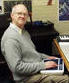 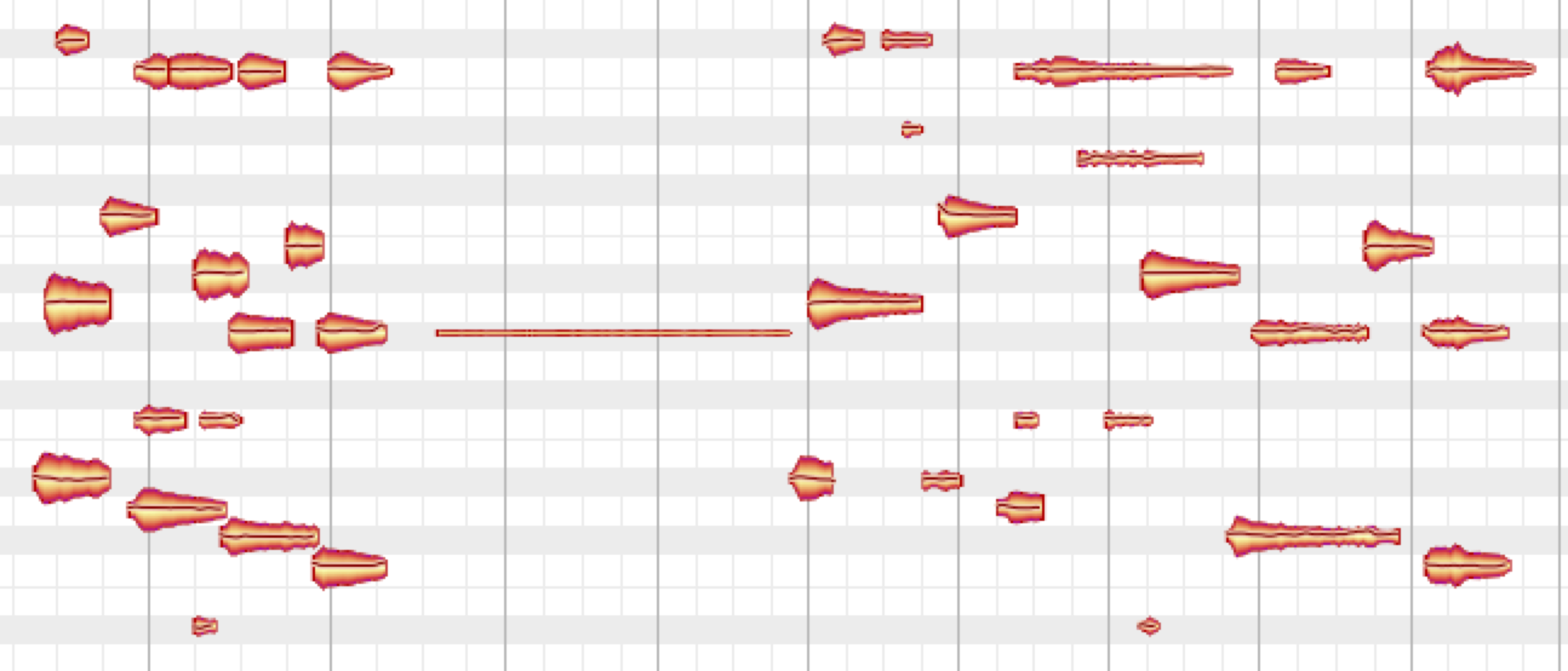 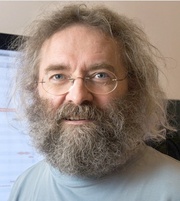 musicological/philosophical
practical/empirical
Two histories of performance and its theory:
 musicological/philosophical
 practical/empirical

Although they go back to 18th Century, they have had little if any points of contact until 2nd half of the 20th Century. 
In 1992, we had no comprehensive theory of performance.
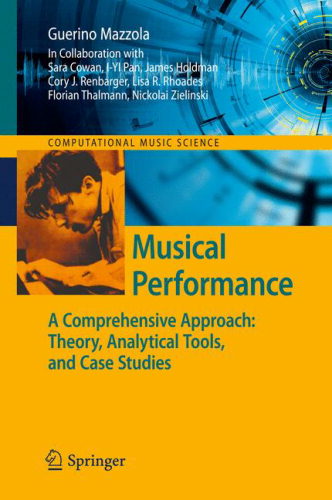 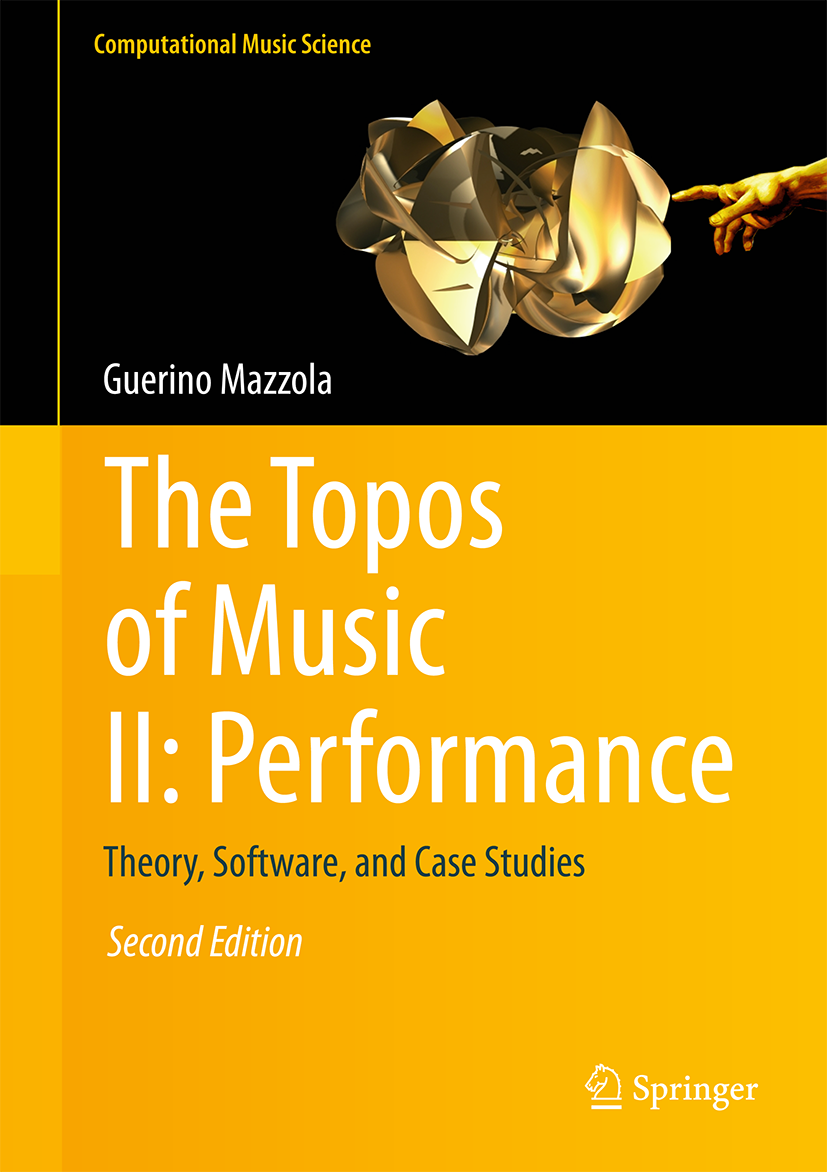 2020 comprehensive?
IV.2 The Problem of Artistic Presence: Imaginary Time
H
L
E
—
—
—
—
—
—
symbolic onset time E in q
physical loudness l in dB.
symbolic pitch H in St.
symbolic loudness L in Vl.
physical pitch h in Ct.
physical onset time e in sec.
Have three dimensions E, H, L with similar map structures to e, h, l:
Tempo: T(E) =1/slope(E) =1/(de/dE)  [♩ /sec]
Intonation: S(H) =1/slope(H) =1/(dh/dH)  [St/Ct]
Dynamics:I(L) =1/slope(L) =1/(dl/dL)  [Vl/dB]
e1 - e0  = E0∫ E1 slope(E) dE = E0∫ E1 1/T(E) dE   [sec]
h1 - h0  = H0∫ H1 slope(H) dH = H0∫ H1 1/S(H) dH   [Ct]
l1 - l0  = L0∫ L1 slope(L) dL = L0∫ L1 1/I(L) dL   [dB]
e
E
H
symbolic pitch H
physical pitch h
(e,h,l)
(E,H,L)
symbolic loudness L
physical loudness l
E ×H × L
L
physical onset time e
symbolic onset time E
E
Putting it all together?
EH
Z(E,H)=(T(E), S(H))
E
H
H
[1/2-tone/Ct]
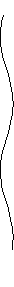 S(H)
E
[♩ /sec]
T(E)
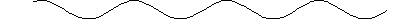 Product field: tempo-intonation
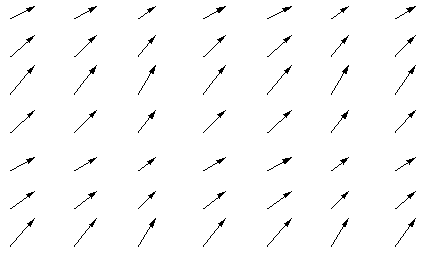 generalize!!
[Speaker Notes: Local Hierarchies
Consider first the default field generated as a product of a tempo and an intonation field.
Here bothe parameters, onset and pitch play the same role, and their fields are projections of the field on the onset-pitch plane.]
EH L ≠E ×H × L
symbolic pitch H
physical pitch h
(e,h,l) = EH L(E,H,L)
(E,H,L)
symbolic loudness L
physical loudness l
physical onset time e
symbolic onset time E
Discuss examples!
Necessary to look at the map as a whole, since this one is not a product of the three coordinate maps in general!
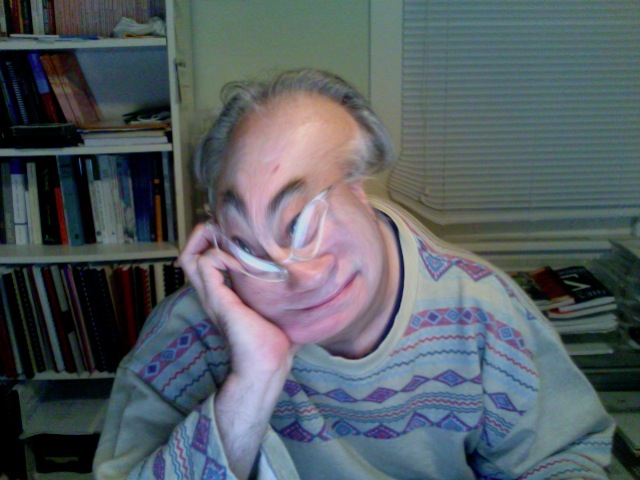 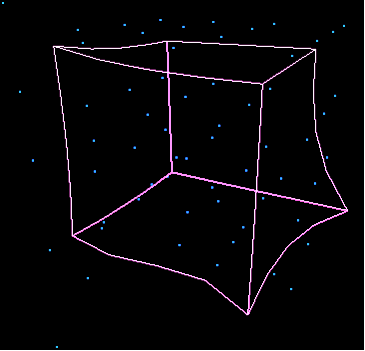 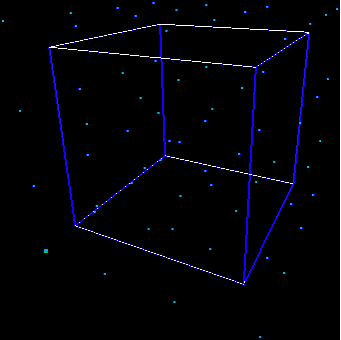 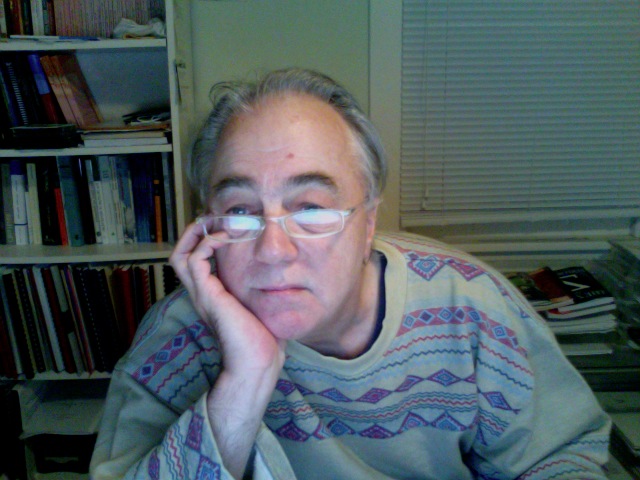 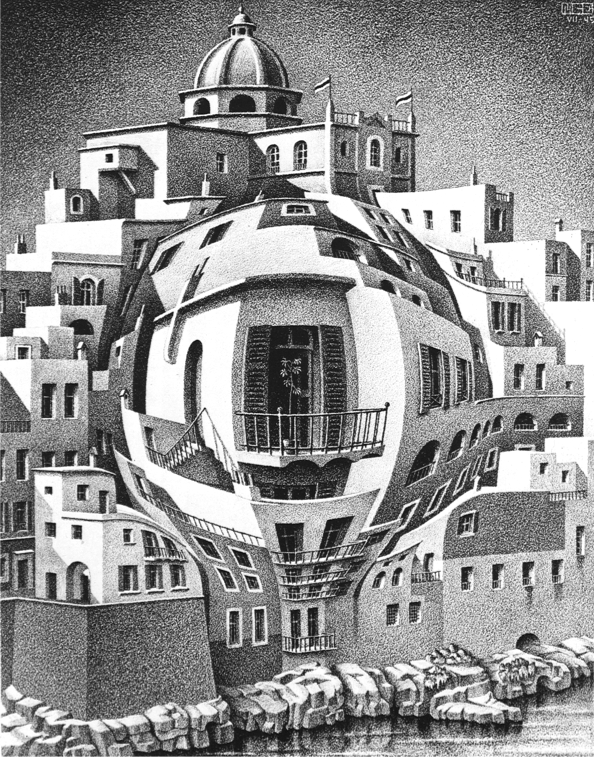 M.C. Escher:
Balcony
T(E).x
[sec.]
T(E) = 1/slope
slope
x
1
e = e(E)
linear approximation around E
1
[♩]
E
Reconsider the one-dimensional case, Tempo
slope(E) = de/dE [sec./♩],      T(E) = 1/slope(E) = dE/de [♩/sec.]
look backward!
what about 2-dimensional linearization?
EH
(e, h + y)
(∂E/∂h, ∂H/∂h)
1
y
(∂E/∂e, ∂H/∂e)
h
1
(e + x, h)
H
x
e
E
vertical tangent arrow
horizontal tangent arrow
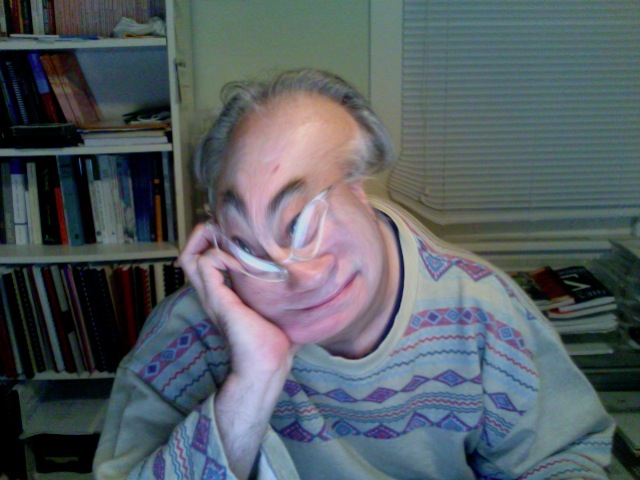 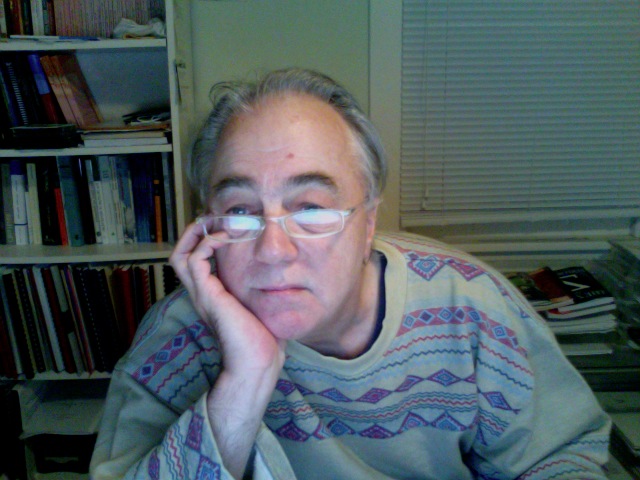 look backward!
[Speaker Notes: Local Hierarchies
Consider first the default field generated as a product of a tempo and an intonation field.
Here bothe parameters, onset and pitch play the same role, and their fields are projections of the field on the onset-pitch plane.]
(T(E), S(H))
(0, S(H))
(e, h + y)
1
(1, 1)
y
h
1
(e + x, h)
H
(T(E), 0)
x
e
E
(T(E), S(H)) = (T(E), 0) + (0, S(H))
(1, 1) = (1,0) + (0, 1)
Product field of tempo-intonation, special case: E ×H
[Speaker Notes: Local Hierarchies
Consider first the default field generated as a product of a tempo and an intonation field.
Here bothe parameters, onset and pitch play the same role, and their fields are projections of the field on the onset-pitch plane.]
(∂E/∂e + ∂E/∂h, (∂H/∂e + ∂H/∂h)
1
y
h
1
H
x
e
E
(∂E/∂e, ∂H/∂e) + (∂E/∂h, ∂H/∂h)
(1, 1) = (1,0) + (0, 1)
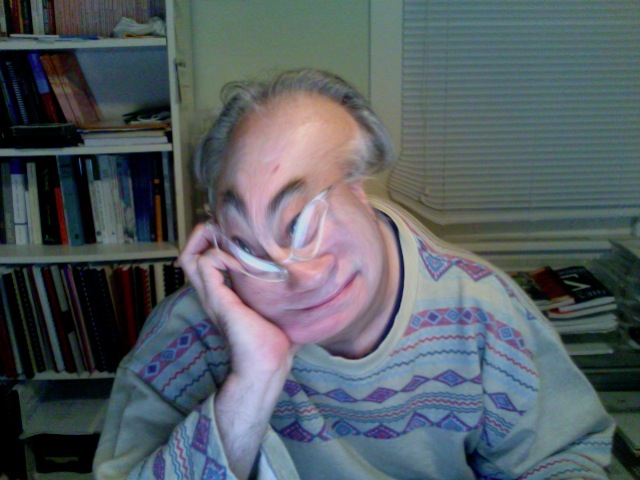 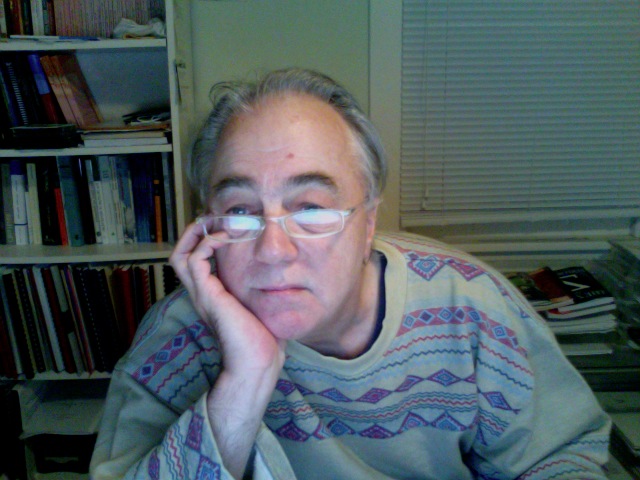 (e, h + y)
(∂E/∂h, ∂H/∂h)
(1, 1)
(∂E/∂e, ∂H/∂e)
(e + x, h)
[Speaker Notes: Local Hierarchies
Consider first the default field generated as a product of a tempo and an intonation field.
Here bothe parameters, onset and pitch play the same role, and their fields are projections of the field on the onset-pitch plane.]
1
1
1
h
1
1
1
H
e
E
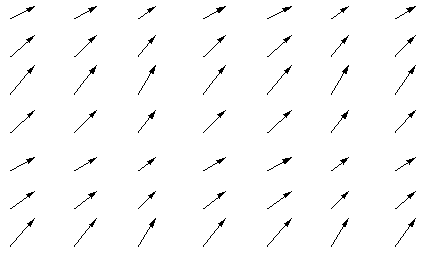 performance field
diagonal field
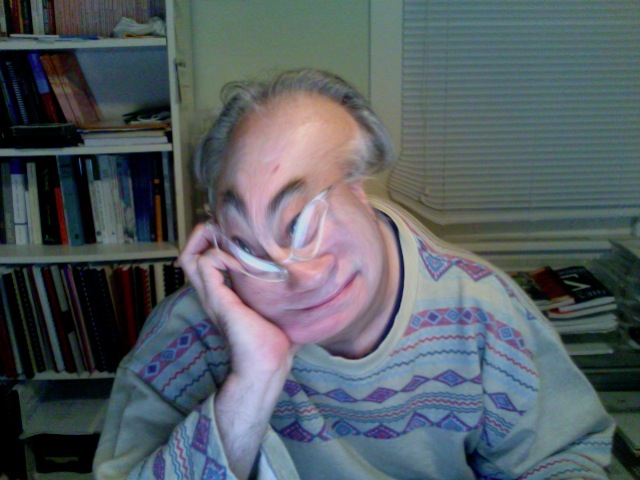 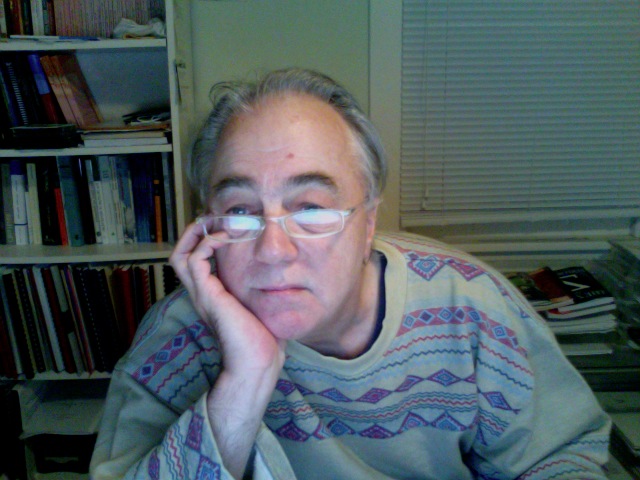 [Speaker Notes: Local Hierarchies
Consider first the default field generated as a product of a tempo and an intonation field.
Here bothe parameters, onset and pitch play the same role, and their fields are projections of the field on the onset-pitch plane.]
EH L
(e,h,l) = EH L(E,H,L)
(E,H,L)
Performance fields for onset time, pitch, and loudness
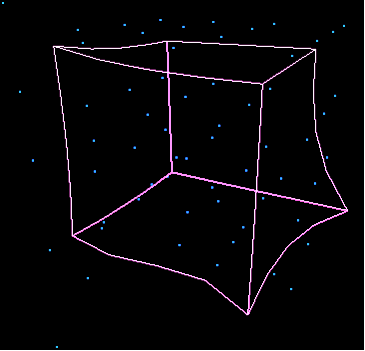 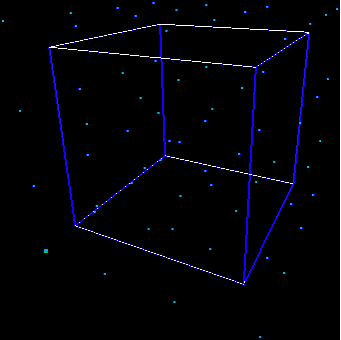 H
h
l
L
E
e
performance field
diagonal field
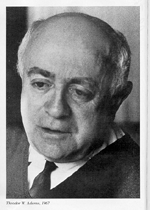 Theodor W. Adorno
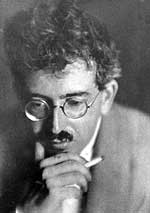 Walter Benjamin
Infinitesimal character:
Theodor W. Adorno („Der getreue Korrepetitor“):
Walter Benjamin hat «das Vermögen der Phantasie» als «die Gabe, im unendlich Kleinen zu interpolieren» definiert. Das beleuchtet blitzhaft die wahre Interpretation. (...)
Im dicht gewobenen Zusammenhang des Notentextes sind die minimalen Hohlräume zu entdecken, in denen sinnverleihende Interpretation ihre Zuflucht findet. (...) 
Das Medium künstlerischer Phantasie ist nicht ein Weniger an Genauigkeit, sondern das noch Genauere.
Theodor W. Adorno („Der getreue Korrepetitor“):
Walter Benjamin has defined «the power of phantasy» as being «the gift to interpolate in the infinitely small». This flashes at once the real performance. (...)
In the densely intervowen score texture we may discover minimal cavities, where the significative performance finds its refuge. (...) 
The medium of artistic phantasy is not the decrease of precision, but the more precise.
(T(E), S(H))
1
y
h
1
H
x
e
E
(T(E), S(H)) = (T(E), 0) + (0, S(H))
(1, 1) = (1,0) + (0, 1)
Product field of tempo-intonation, special case: E ×H
(0, S(H))
(e, h + y)
(1, 1)
(e + x, h)
(T(E), 0)
[Speaker Notes: Local Hierarchies
Consider first the default field generated as a product of a tempo and an intonation field.
Here bothe parameters, onset and pitch play the same role, and their fields are projections of the field on the onset-pitch plane.]
Product field: tempo-intonation
EH
Z(E,H)=(T(E), S(H))
E
H
H
[1/2-tone/Ct]
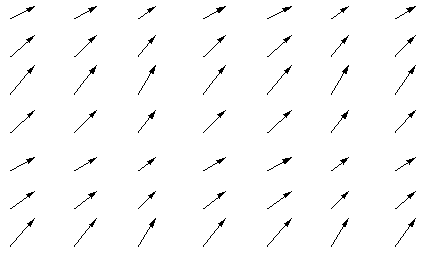 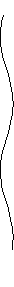 S(H)
E
[♩ /sec]
T(E)
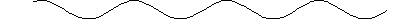 [Speaker Notes: Local Hierarchies
Consider first the default field generated as a product of a tempo and an intonation field.
Here bothe parameters, onset and pitch play the same role, and their fields are projections of the field on the onset-pitch plane.]
ED
d
D
(E,D)
(e, d)
e
E
E
Look at performance map for onset E and duration D
ED(E, D) = (e, d) = (e(E), d(E,D) = e(E+D)-e(E))
OFF - ON in MIDI!
E+D
[Speaker Notes: Local Hierarchies
Consider first the default field generated as a product of a tempo and an intonation field.
Here bothe parameters, onset and pitch play the same role, and their fields are projections of the field on the onset-pitch plane.]
ED
HG
LC
Z(E,D) = ¶T(E,D) = (T(E), 2T(E+D)-T(E))
E
H
L
D
(e(E), d(E,D) = e(E+D)-e(E))
E
T(E)
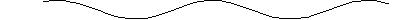 Parallel fields: articulation
pianola
glissando
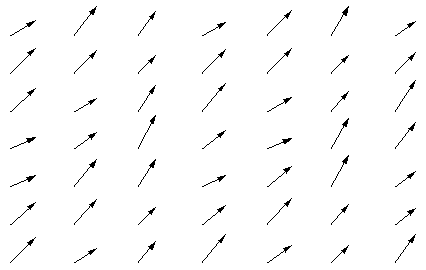 crescendo
basis
[Speaker Notes: But not all music parameters play the same role in performance. For example, performance of durations is determined by performance of onsets. In the default setup, the performed duration is the difference between the performed onset of the event's end and the performed onset of the event's beginning. This type of dependencies entails hierarchies of parameters, and therefore, hierarchies of performance fields. Rational performance deals with the calculation of such field hierarchies by use of analytical weight functions.]
change nominaldurationsby factor 
D
D
D
no articulation
molto staccato
molto legato
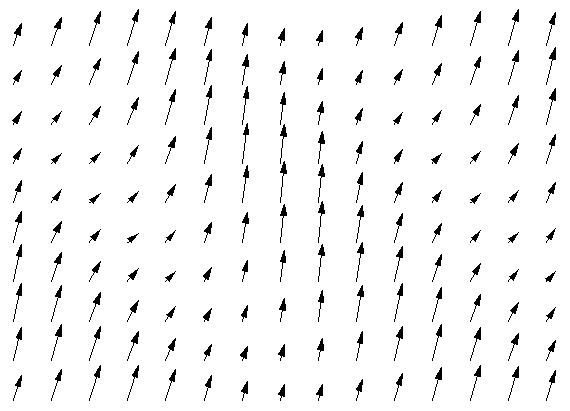 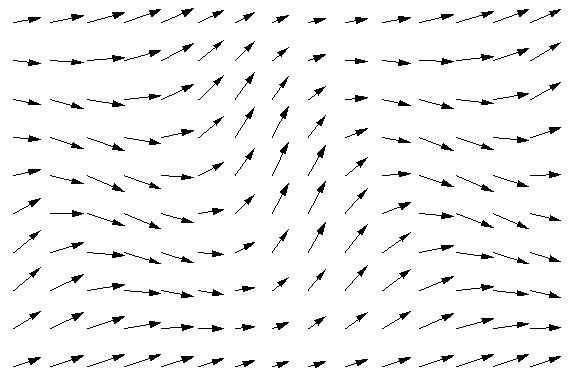 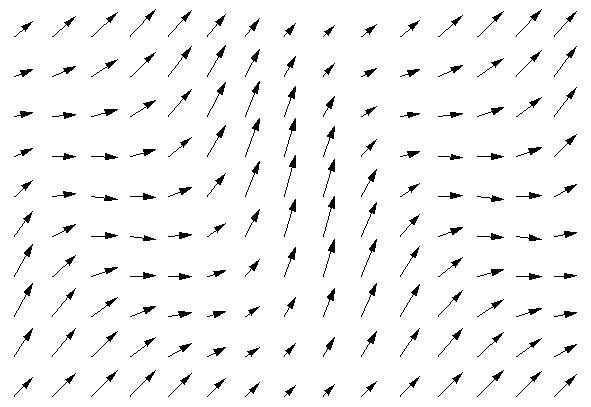 E
E
E
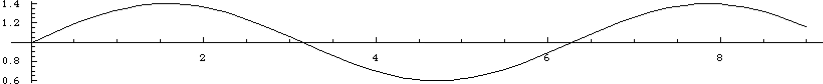 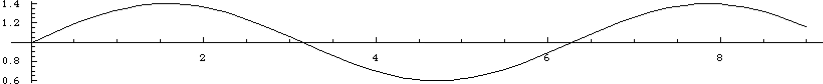 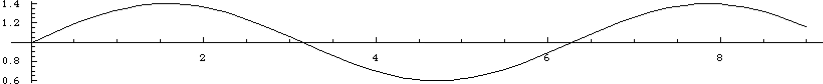  = 1
 = 0.3
 = 3
Three different articulation fields
above T(E) = 1 + 0.4 sin(E):
Z(E,D) = (T(E), (1+ -1)T(E+D)-T(E))
[Speaker Notes: Local Hierarchies
Consider first the default field generated as a product of a tempo and an intonation field.
Here bothe parameters, onset and pitch play the same role, and their fields are projections of the field on the onset-pitch plane.]
Performance fields are gestures!
morphism of gestures!
H
h
l
L
E
e
performance field
diagonal field
skeleton of an integral curve!
Performance fields are gestures!
A performance of n notes:

∐n→i                  Symbolic Space
			↓
		Physical Space
→i    = 

∐n→i    =
Performance fields are gestures!

Performance hypergestures:

These are continuous deformations of performance gestures, i.e., connections between different performances
of a given piece.

In other words: 
Performance (hyper)gestures are a very natural setup of performance analysis or synthesis!
Performance hypergestures
for a fixed composition 

∐n→i                  Symbolic Space
			
∐nci 		const.
ci    =
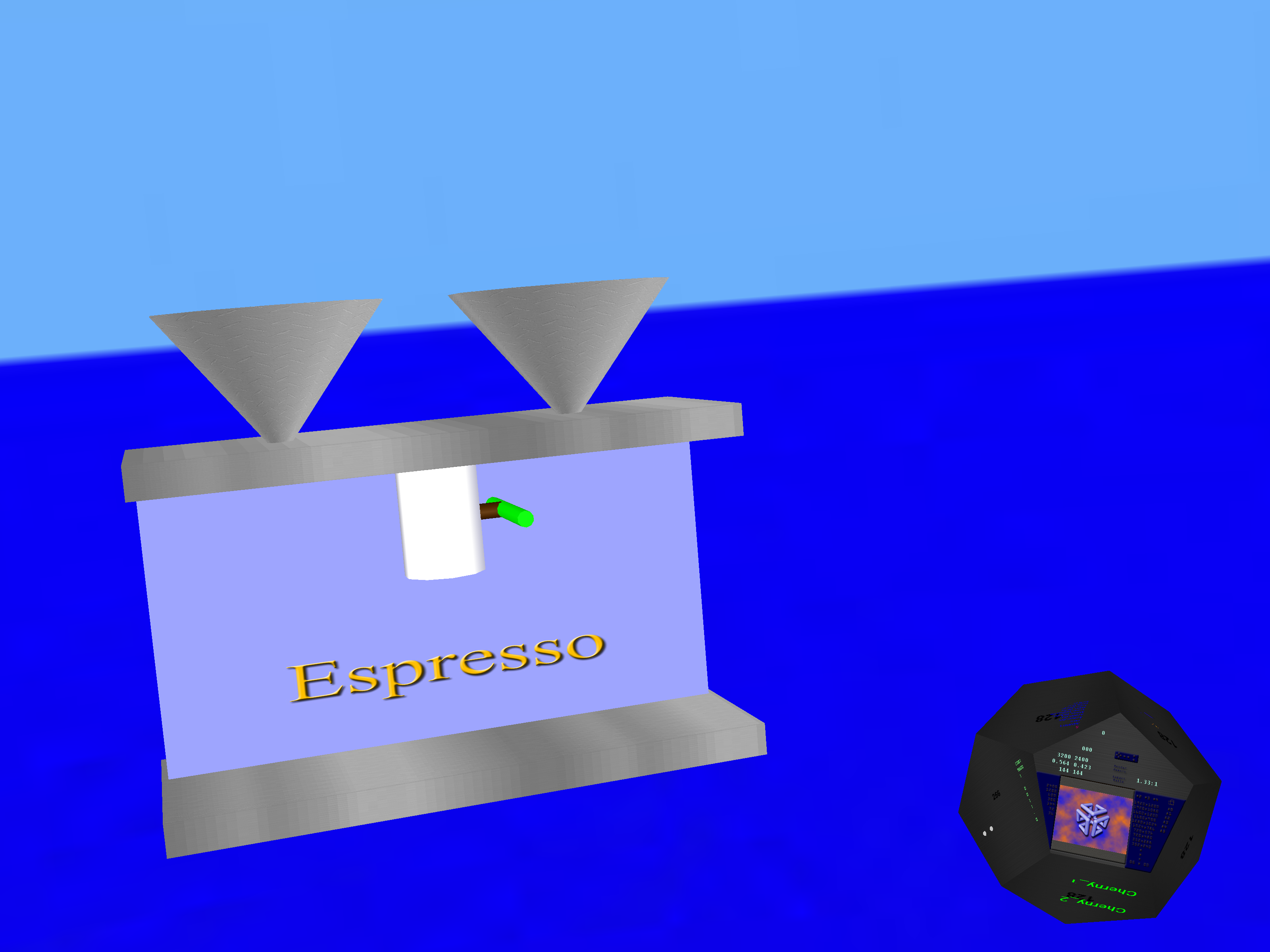 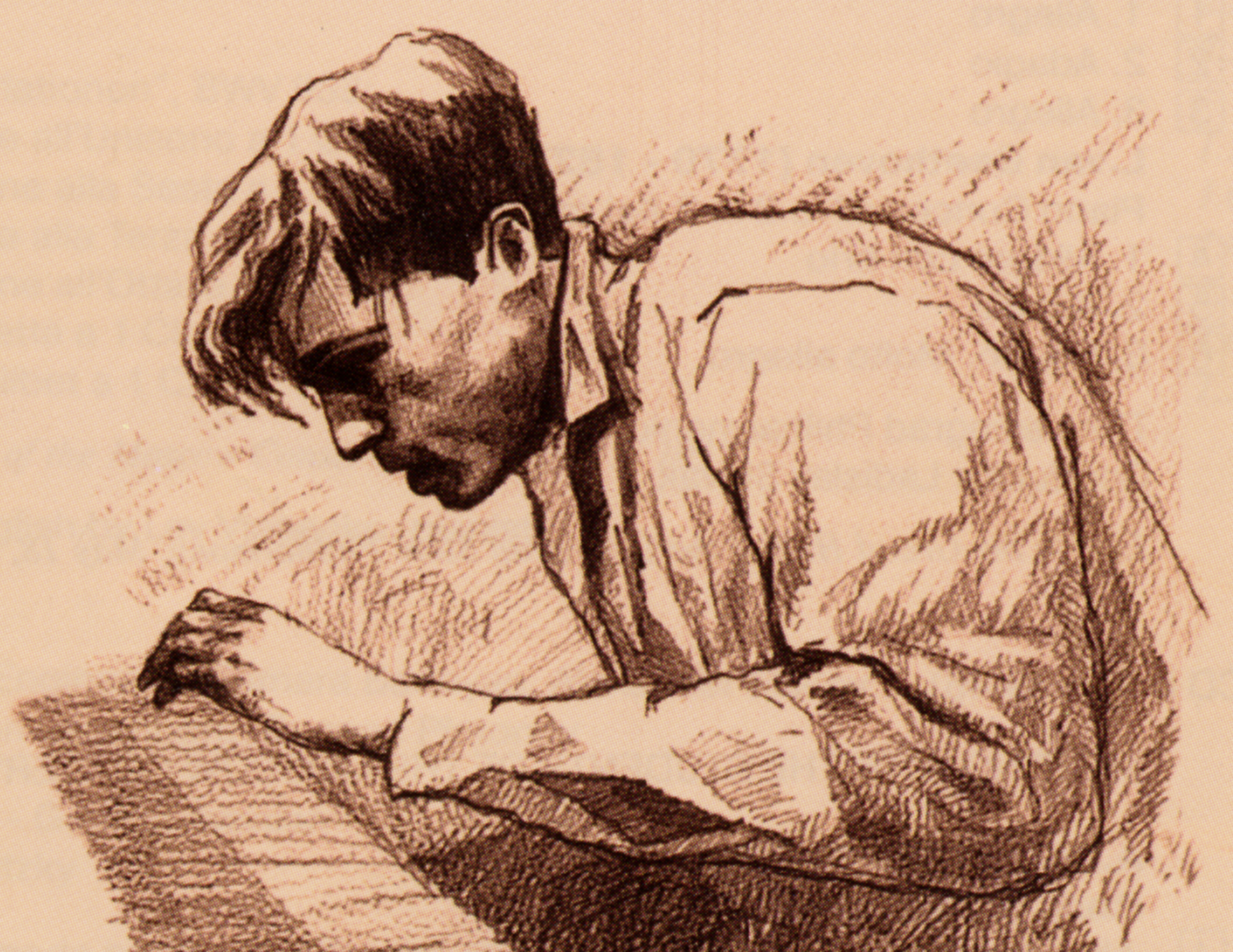 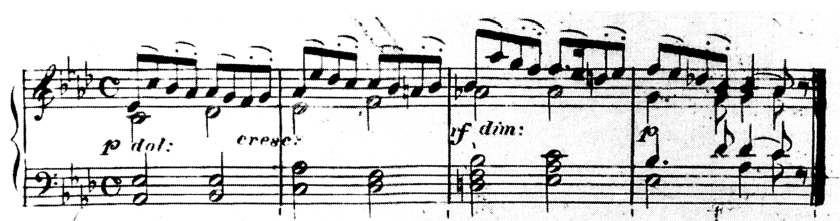 Stefan Göller, Stefan Müller
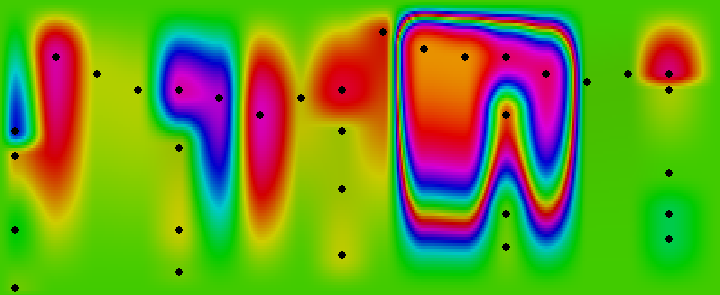 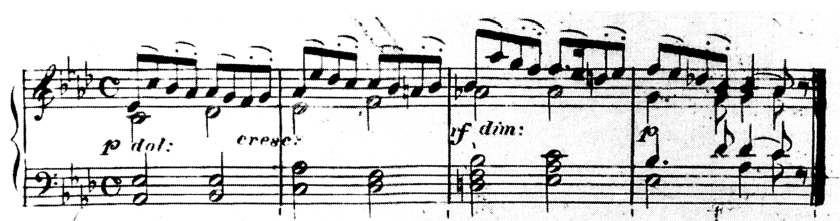 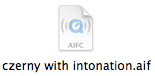 audio file
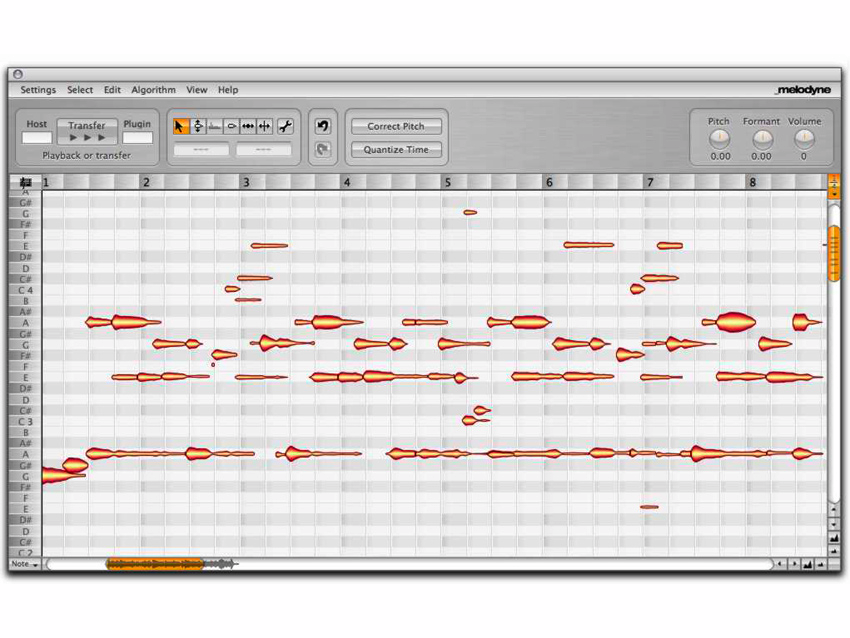 Melodyne editor
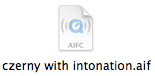 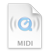 MIDI file